CONTEMPORARY ART,CONTEMPORANEITY/PLANETARITY:CHARTS
TERRY SMITH
2011
CONTEMPORARY WORLD CURRENTS
CONTINUING MODERNITIES		 	

Globalization, Post-Cold War Hyperpower; Clash of Civilizations, Spectacularity, Neo-conservatism, neoliberal economics, Posthistory, Invented Heritage, Remodernisms
 
(between these, dialectical oppositionality but no longer prospective resolution)
 
TRANSITIONAL TRANSNATIONALITY	

Decolonization; Indigenization; Anti-Orientalist and Postcolonial critique, the movement of movements, anti-globalization; Postmodern pastiche, new realisms; 
reverse modernisms (e.g. China)
 
(between these, antinomic frictions)
 
CONTEMPORANEITIES	

Contemporaneousness of incommensurable master narratives; 
Self-fashioning within Immediation; cosmopolitanism/planetarity, ranging from world citizenship (modern) to as-needed affiliative connectivity (contemporary).
WORLD/WORLDS: PLANES, LAYERS
Earth, planet, natural histories, evolution, information


Sentient interiority (human, animal, ?)

					
Societies, social relations, local economies, nation states, cultures


Geopolitics and economics, international arrangements, ngos, civilizations
WORLD/WORLDS/WORLDING: PLANES & CONNECTIVITIES
Earth, planet, natural histories, evolution, information

<indigeneity, ecology, virtuality>

Sentient interiority (human, animal, thing?, machinic?)

<art, language, belief, religion, humanities, sciences, media>
					
Societies, social relations, local economies, nation states, cultures

<diplomacy, war, criminality, cooperation>

Geopolitics and economics, international arrangements, ngos, civilizations

<modernity, globalization, globality, planetarity>
MODERN TO CONTEMPORARY ART  (Orthodox Western schema)
Modernity				    Modern Art
								Realisms
								Modernisms (including alternative 								and vernacular)
								Avant-garde art
								Late modern (Pop, Minimalism, 								Conceptual Art, etc.)
 
Postmodernity			Postmodernism
							   Remix, relational aesthetics, altermodernism

? (Globalization)			Contemporary Art
CONTEMPORARY ART: WORLD CURRENTS
PART I   
BECOMING CONTEMPORARY IN EUROAMERICA
 
1. Late Modern Art becomes Contemporary     
2. Postmodernism, Retro-Sensationalism and Remodernism
CONTEMPORARY ART: WORLD CURRENTS
PART II   
THE TRANSNATIONAL TURN
 
1. Russia and (East of) Europe				
2. South and Central America, the Caribbean      	
3. China and East Asia				
4. India, South and Southeast Asia			
5. Oceania								
6. Africa						
7. Eastern Mediterranean and Arabian Peninsula 
	(West Asia)
CONTEMPORARY ART: WORLD CURRENTS
PART III  
CONTEMPORARY CONCERNS   
 
1. World Picturing, Making Art Politically		
2. Environmentalism, Catastrophe, Planetarity	
3. Affects of Time, Mediated
CONTEMPORARY ART: WORLD CURRENTS
I   BECOMING CONTEMPORARY IN EUROAMERICA
 
1. Late Modern Art becomes Contemporary     
2. Postmodernism, Retro-Sensationalism and Remodernism	
 
II   TRANSNATIONAL TRANSITIONS
 
1. Russia and (East of) Europe				
2. South and Central America, the Caribbean      	
3. China and East Asia				
4. India, South and Southeast Asia			
5. Oceania								
6. Africa						
7. West Asia	
	
III  CONTEMPORARY CONCERNS   
 
1. World Picturing, Making Art Politically		
2. Environmentalism, Catastrophe, Planetarity	
3. Social Media: Affects of Time				
 
CONCLUSION: Permanent Transition
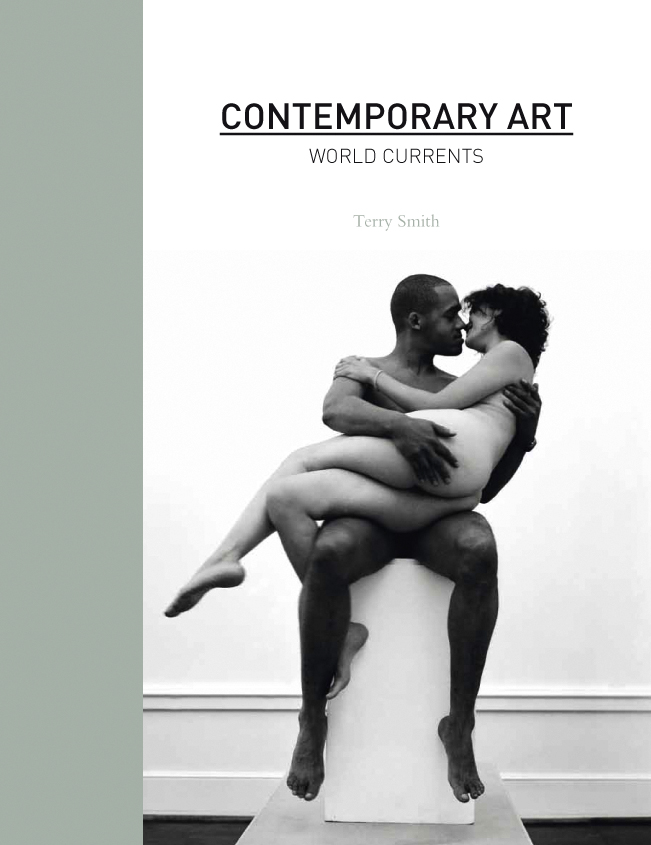 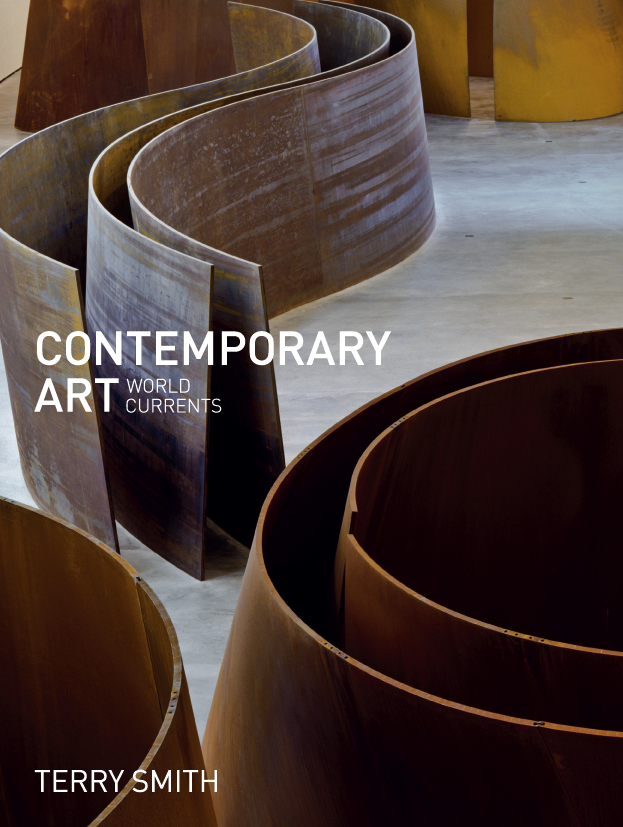